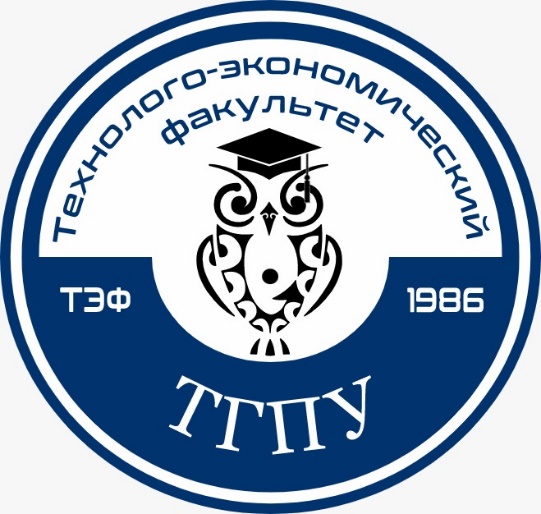 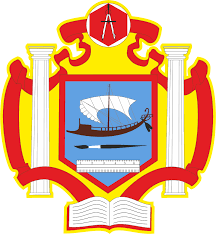 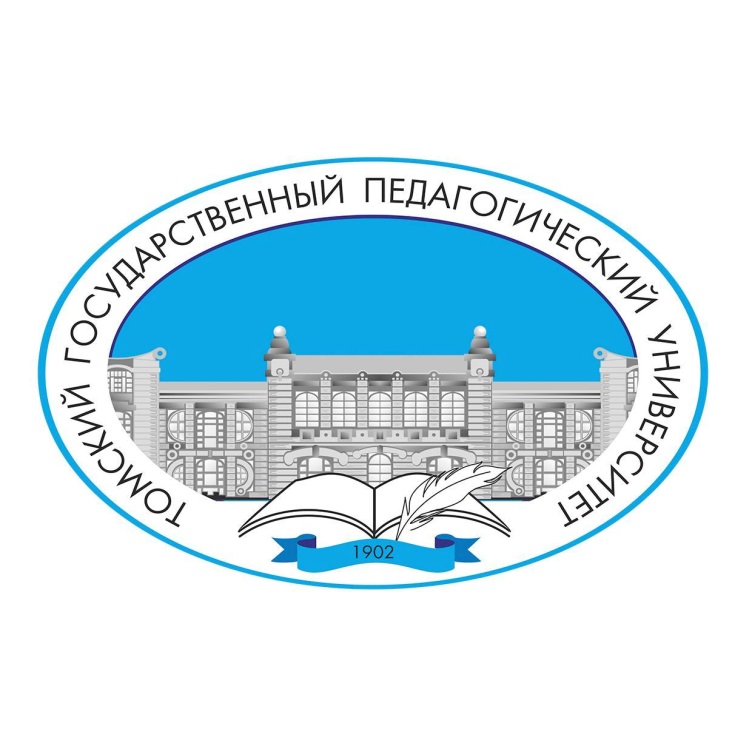 Всероссийский фестивальНАУКА  0+
ЗАНИМАТЕЛЬНОЕ ЧЕРЧЕНИЕ
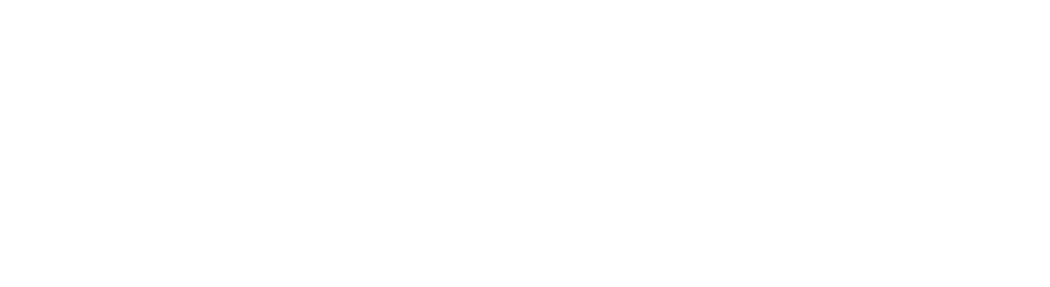 Самолюк Н.Г.,
Методист МАОУ СОШ № 16 г.Томска,
Ломовская С.А.,
Магистрант ТЭФ ТГПУ
ВИКТОРИНА
Томск, 2022
Правила игры
Первая команда выбирает категорию и сложность вопроса. 
После того как ведущий прочитает вопрос, любой из участников команд может хлопнуть в ладоши, чтобы ответить. 
Если ответ верный, команда получает количество очков, полагающееся за этот вопрос, и может выбрать следующий.
Если ответ неверный, другая команда может попытаться ответить на вопрос.
Команда с наибольшим количеством очков побеждает.
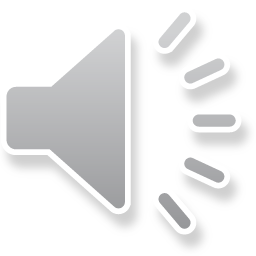 Как называется линия, с помощью которой изображают видимый контур предмета?
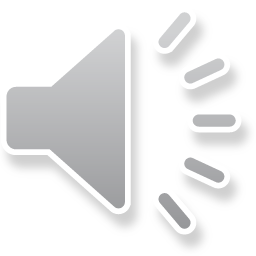 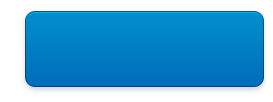 Узнать ответ
Основная сплошнаяКатегория 1 / Вопрос за 200
Вернуться к выбору тем→
При выполнении сечения на чертеже показывают то, что расположено…
1)	За секущей плоскостью
2)	В секущей плоскости и находится за ней
3)	В секущей плоскости
4)	В секущей плоскости и находится перед ней
5)	Перед секущей плоскостью
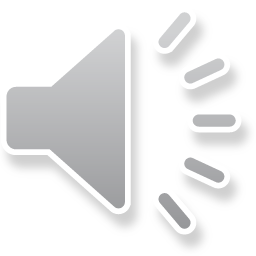 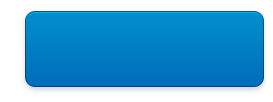 Узнать ответ
В секущей плоскостиКатегория 1 / Вопрос за 400
Вернуться к выбору тем→
Даны три проекции куба, имеющего углубления в виде маленьких кубиков. Сколько таких углублений в кубе?
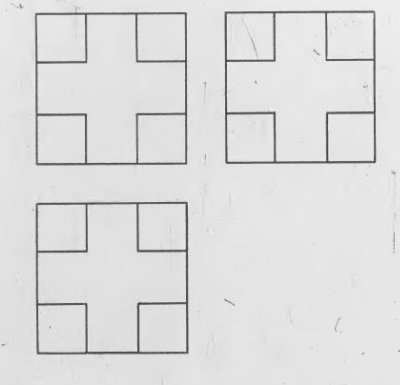 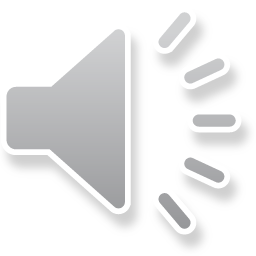 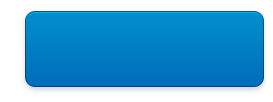 Узнать ответ
Восемь
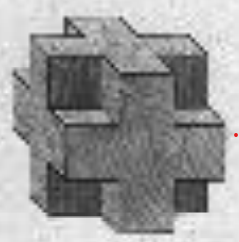 Категория 1 / Вопрос за 600
Вернуться к выбору тем→
Какие буквы русского алфавита напоминают три вида модели из проволоки, изогнутой по направлению ребер куба?
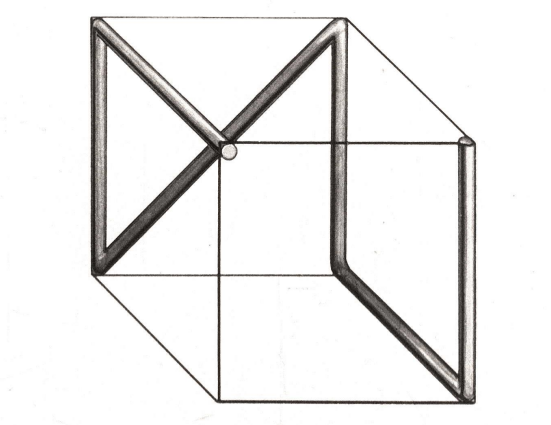 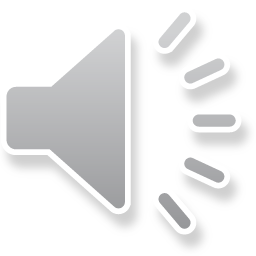 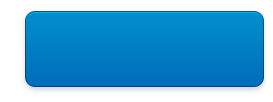 Узнать ответ
Вид спереди – ИВид слева – ОВид сверху - ПКатегория 1 / Вопрос за 800
Вернуться к выбору тем→
На каком расстоянии от контура детали проводят размерную линию?
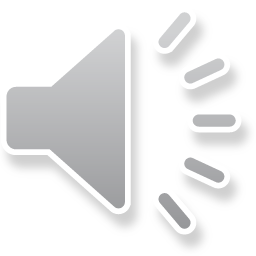 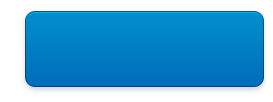 Узнать ответ
10 ммКатегория 2 / Вопрос за 200
Вернуться к выбору тем→
Перечислите буквы, имеющие горизонтальную ось симметрии
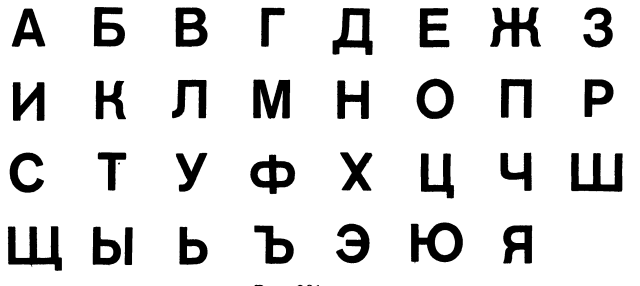 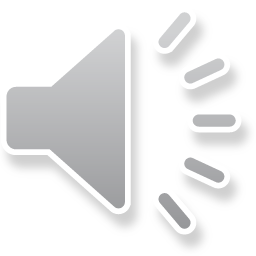 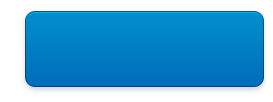 Узнать ответ
Е, Ж, З, К, Н, О, С, Ф, Х, Э, ЮКатегория 2 / Вопрос за 400
Вернуться к выбору тем→
У каких геометрических тел все проекции одинаковы?
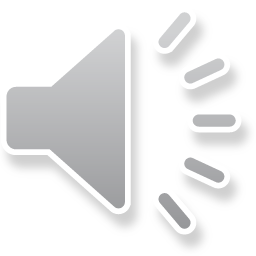 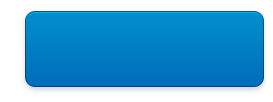 Узнать ответ
Шар и кубКатегория 2 / Вопрос за 600
Вернуться к выбору тем→
Синий карандаш закрывает желтый или наоборот?
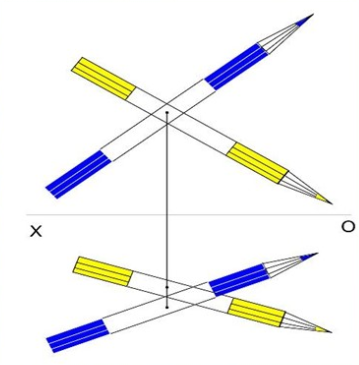 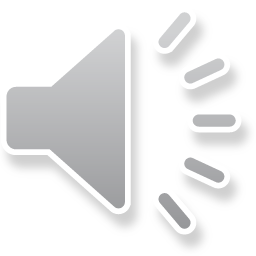 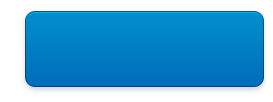 Узнать ответ
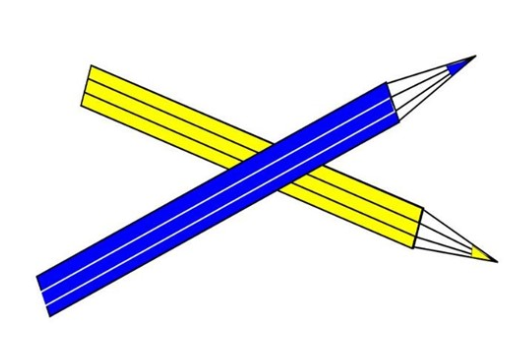 Категория 2 / Вопрос за 800
Вернуться к выбору тем→
Чему равна высота прописных букв шрифта №7?
1)	7 мм
2)	5 мм
3)	3 мм
4)	10 мм
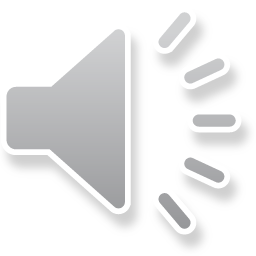 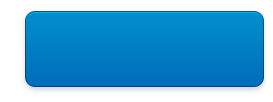 Узнать ответ
7 ммКатегория 3 / Вопрос за 200
Вернуться к выбору тем→
Сколько одинаковых проекций имеет куб?
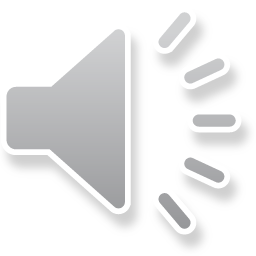 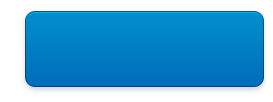 Узнать ответ
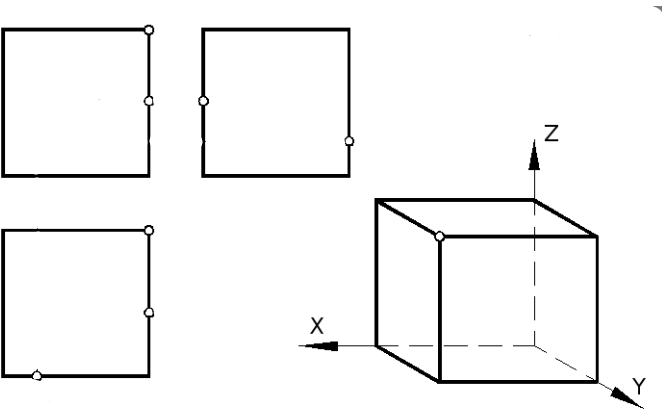 Три проекцииКатегория 3 / Вопрос за 400
Вернуться к выбору тем→
Перечислите буквы, имеющие вертикальную ось симметрии
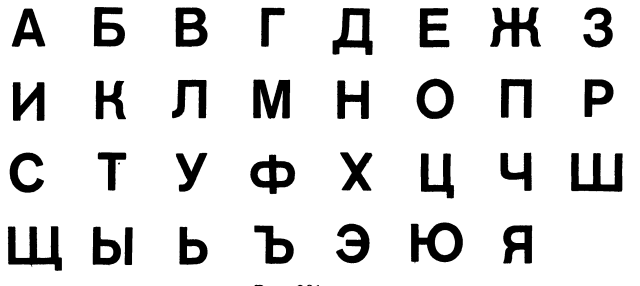 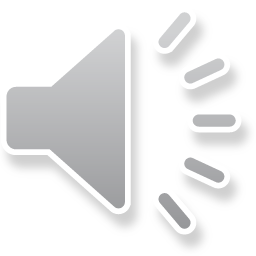 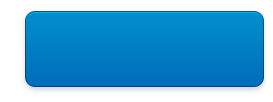 Узнать ответ
А, Ж, М, Н, О, П, Т, Ф, Х, ШКатегория 3 / Вопрос за 600
Вернуться к выбору тем→
На каком чертеже правильно соединен вид с разрезом?
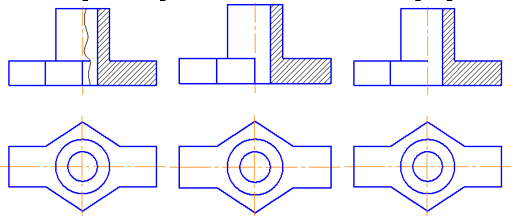 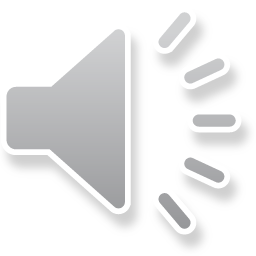 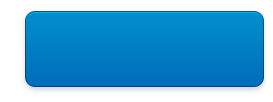 Узнать ответ
На первомКатегория 3 / Вопрос за 800
Вернуться к выбору тем→
Разгадайте названия трех чертежных принадлежностей, решив ребусы.
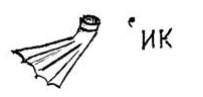 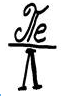 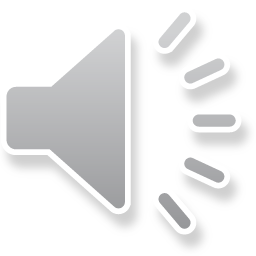 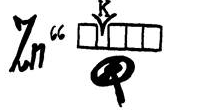 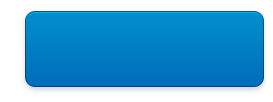 Узнать ответ
Ластик, циркуль, пеналКатегория 4 / Вопрос за 200
Вернуться к выбору тем→
К масштабам уменьшения относятся… 
1)	1:2
2)	2,5:1
3)	1:4
4)	40:1
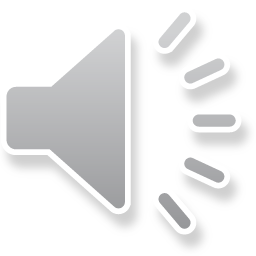 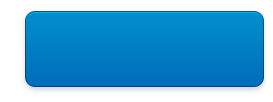 Узнать ответ
1:21:4Категория 4 / Вопрос за 400
Вернуться к выбору тем→
Сколько форматов А3 содержится в формате А1?
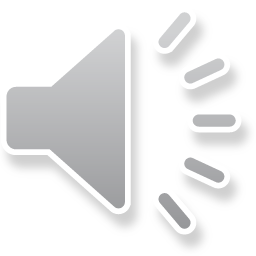 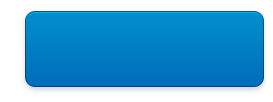 Узнать ответ
ЧетыреКатегория 4 / Вопрос за 600
Вернуться к выбору тем→
На столе лежат шашки. На рисунке они представлены двумя проекциями. Сколько всего шашек на столе?
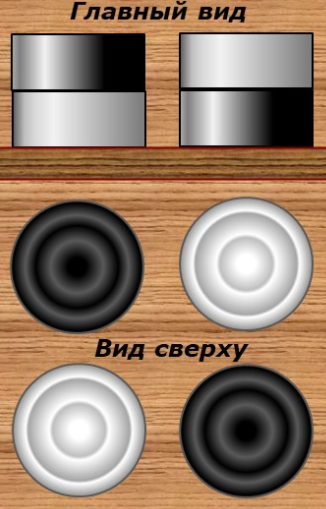 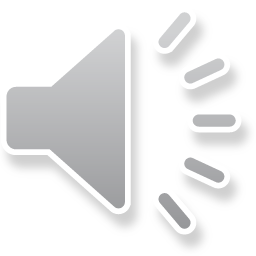 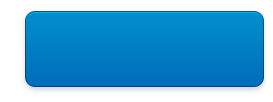 Узнать ответ
6 шашекКатегория 4 / Вопрос за 800
Вернуться к выбору тем→
Разгадайте названия трех чертежных принадлежностей, решив ребусы.
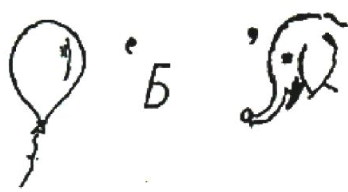 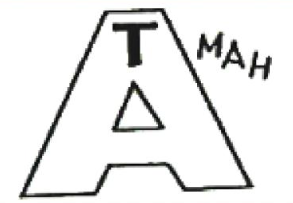 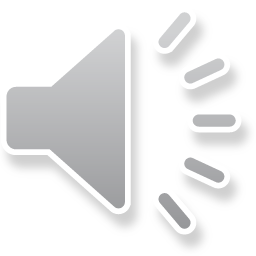 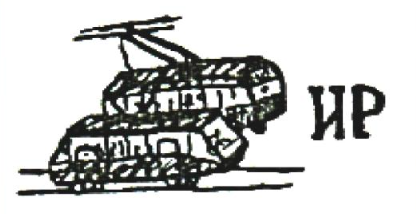 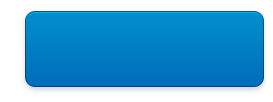 Узнать ответ
Ватман, транспортир, шаблонКатегория 5 / Вопрос за 200
Вернуться к выбору тем→
На урок преподаватель принес предмет и поставил его на видное место. Контур этого предметы для всех учеников был одним и тем же. Что это за предмет?
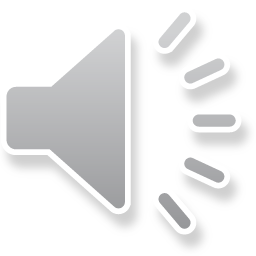 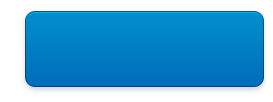 Узнать ответ
ШарКатегория 5 / Вопрос за 400
Вернуться к выбору тем→
Кот в мешке
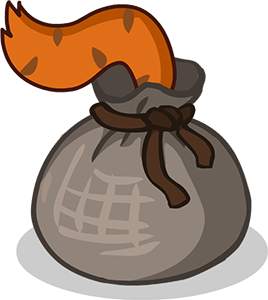 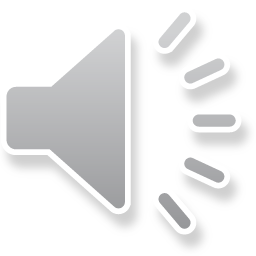 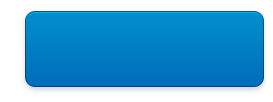 Перейти к вопросу
Эти предметы очень хорошо вам знакомы, но на чертеже выглядят непривычно. Что это за предметы?
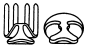 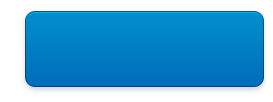 Узнать ответ
Вилка и ложкаКатегория 5 / Вопрос за 600
Вернуться к выбору тем→
На рисунке изображены три детских кубика. Какие картинки мы увидим на каждом из кубиков, взглянув на них сверху?
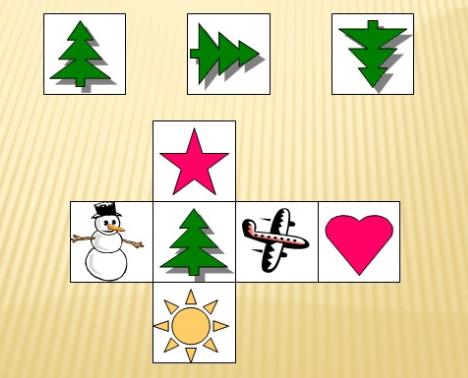 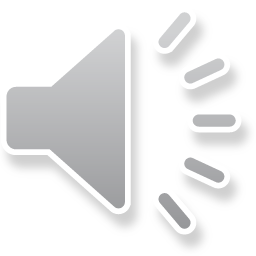 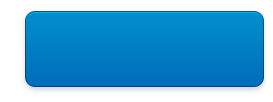 Узнать ответ
Звезда, снеговик, солнцеКатегория 5 / Вопрос за 800
Вернуться к выбору тем→